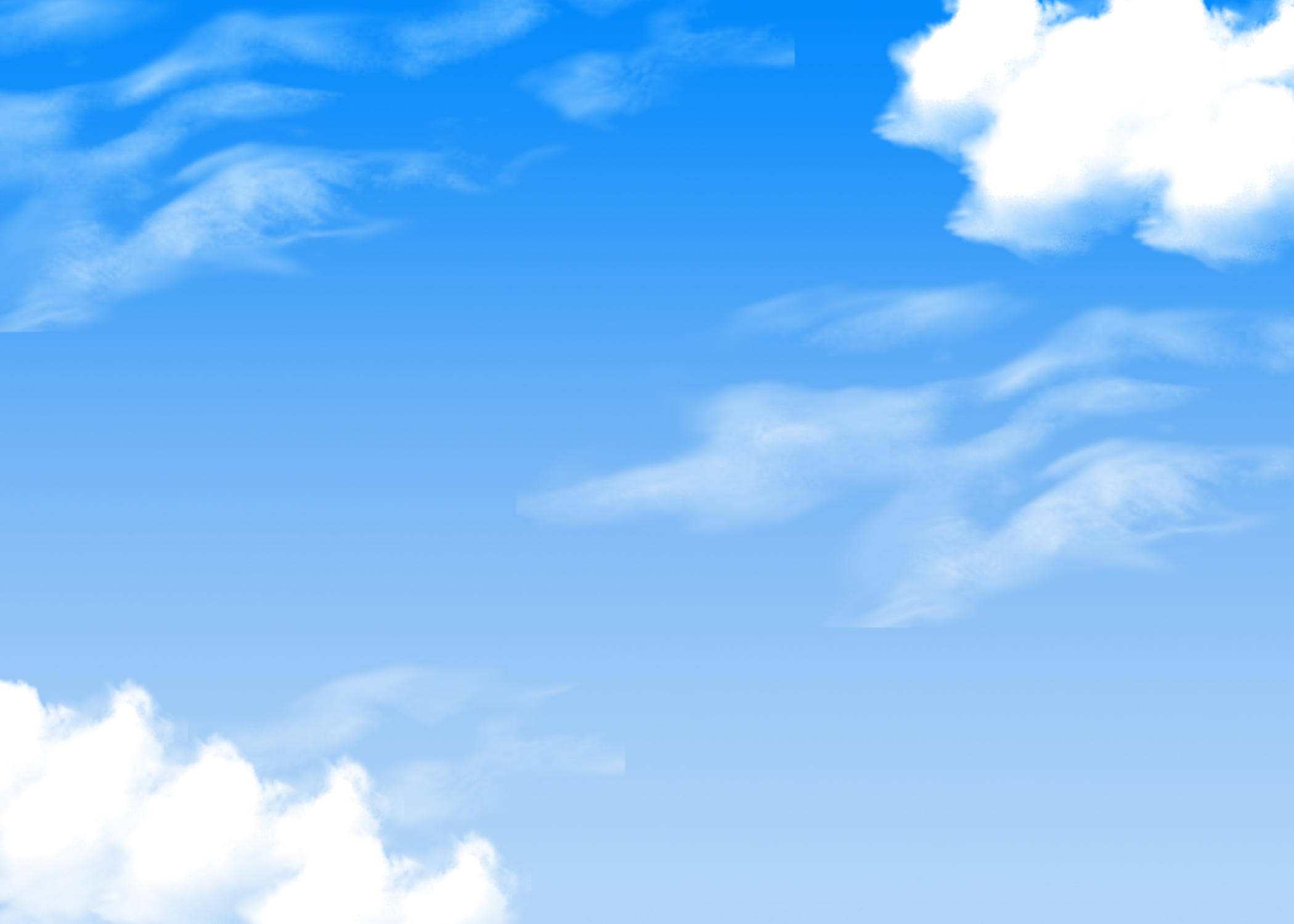 МКУК «Детская библиотека»
Старощербиновского сельского поселения 
Щербиновского района
В небеса поднимались ангелы
Слайд- презентация
ко дню солидарности  в борьбе с терроризмом
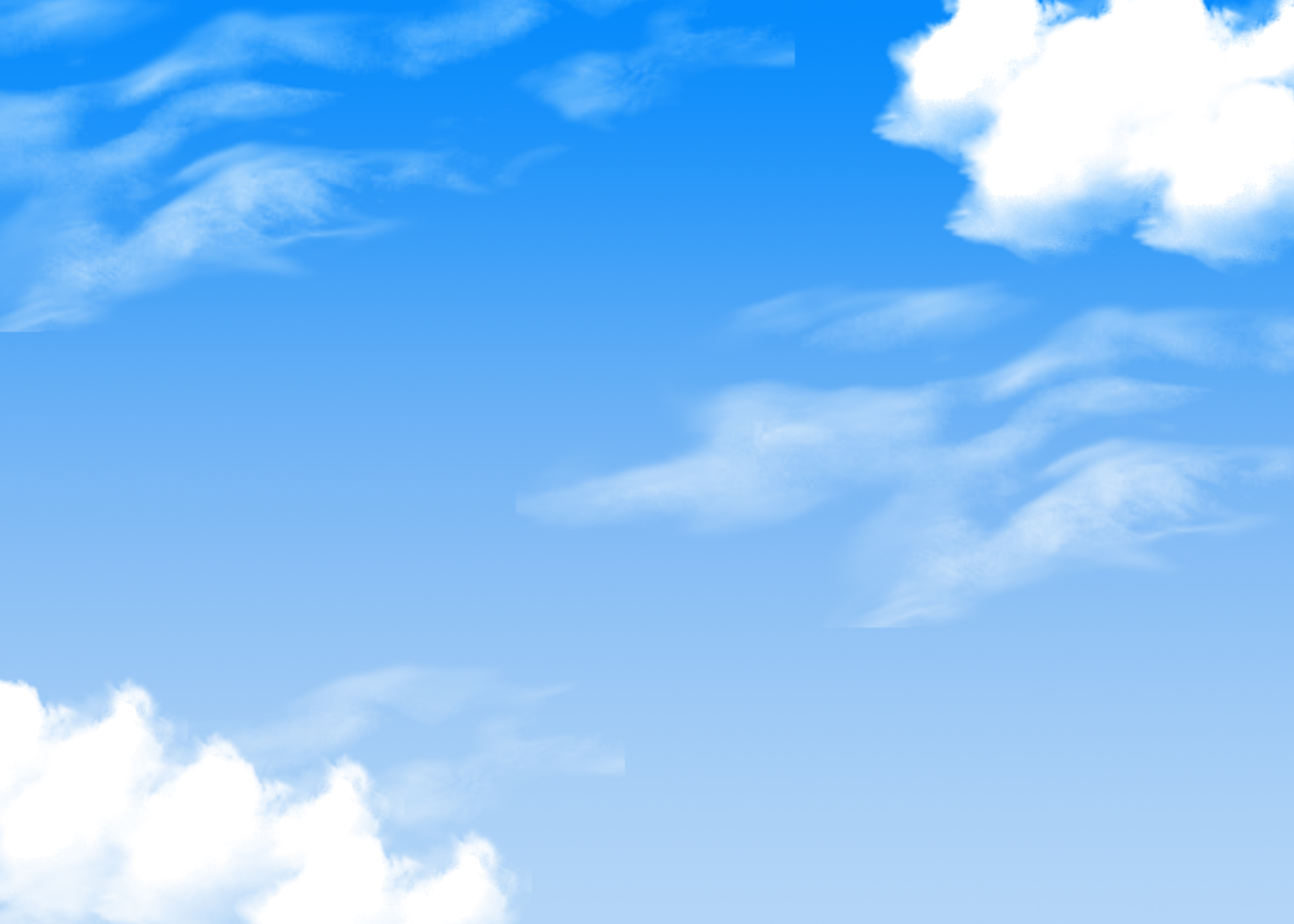 Терроризм
Терроризм (от латинского TERROR– страх, ужас) – насильственные действия преступных лиц с целью подрыва существующей власти, осложнения международных отношений, политических и экономических вымогательств у государств и корпораций.
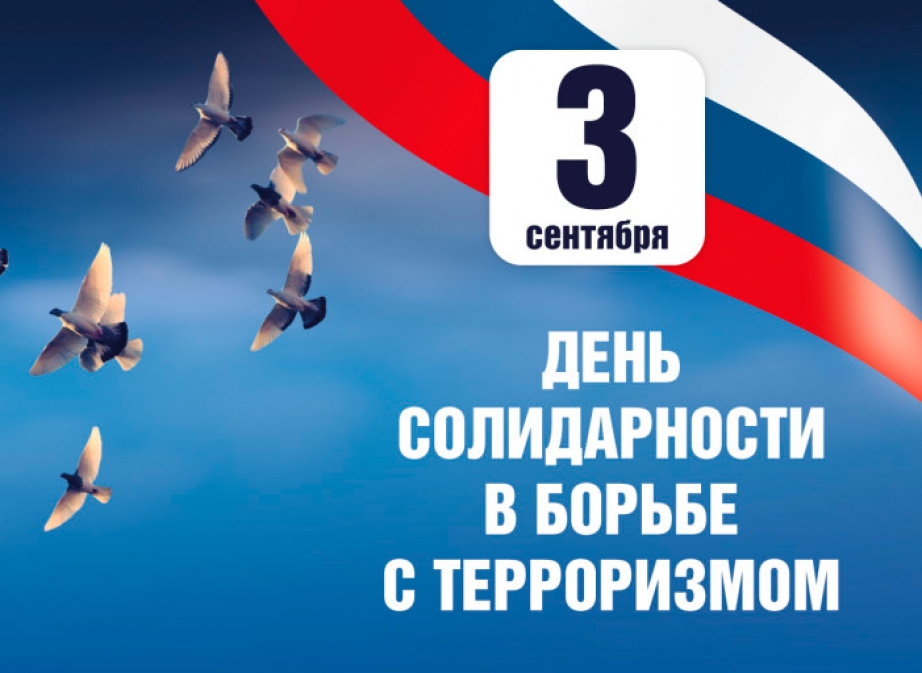 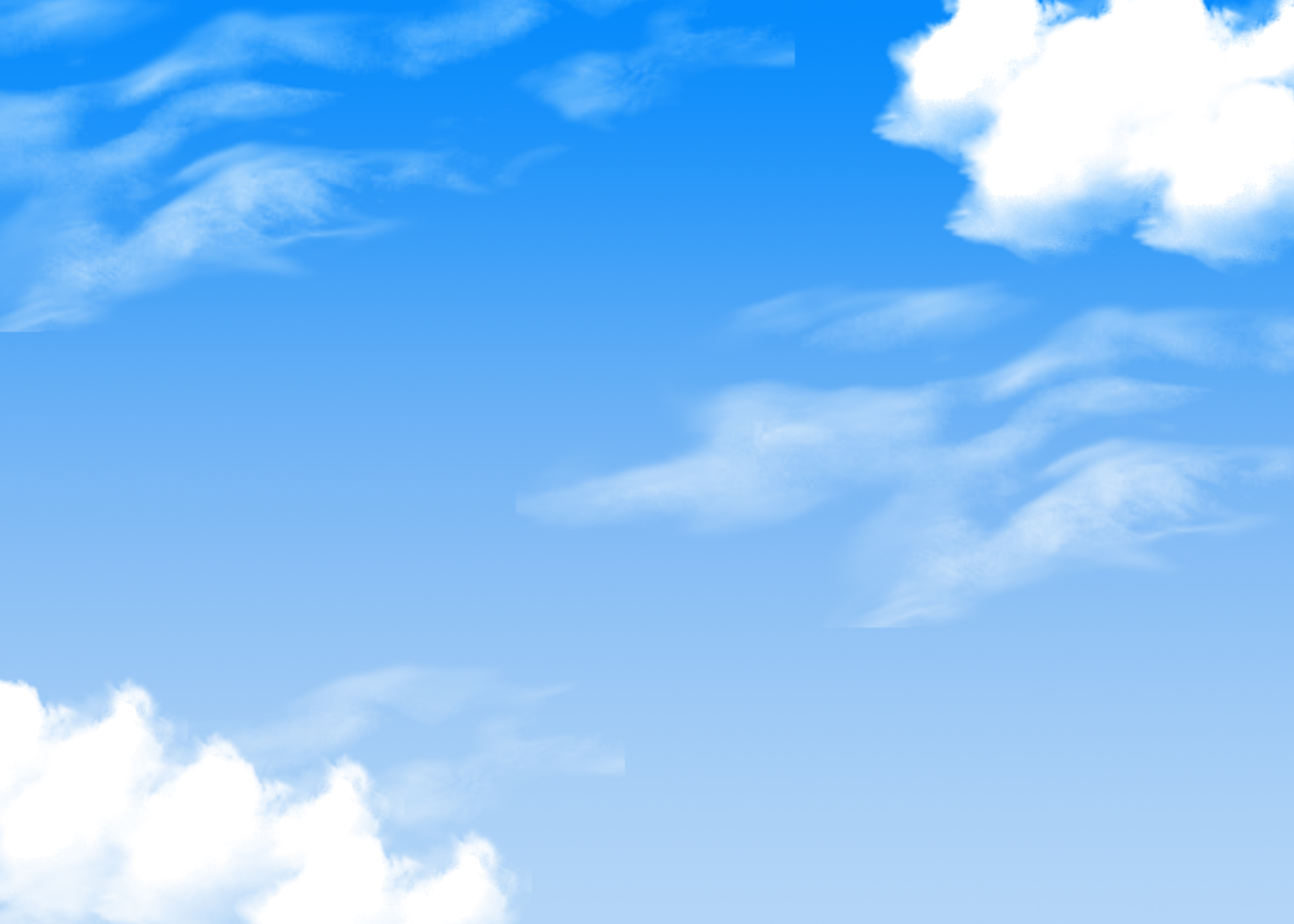 1 сентября 2004 года
Весь мир потрясло известие о захвате террористами здания школы в североосетинском городе Беслане. В этот день отряд террористов численностью более 30 человек захватил здание школы. В течение 3 дней террористы удерживали в здании школы более тысячи человек – детей, их родителей и сотрудников школы. Более 50 часов, проведенных пленниками в здании школы, террористы отказывали им в предоставлении воды, пищи и необходимых медикаментов. Любые попытки вести переговоры с террористами оказывались безуспешными.  3 сентября была осуществлена стихийно начавшаяся операция по освобождению заложников. В результате террористической акции  погибло более 350 человек– дети, местные жители, сотрудники ФСБ РФ. Остальные заложники (более 560 человек), помимо полученных в ходе штурма здания школы ранений, испытали тяжелейший психологический шок.
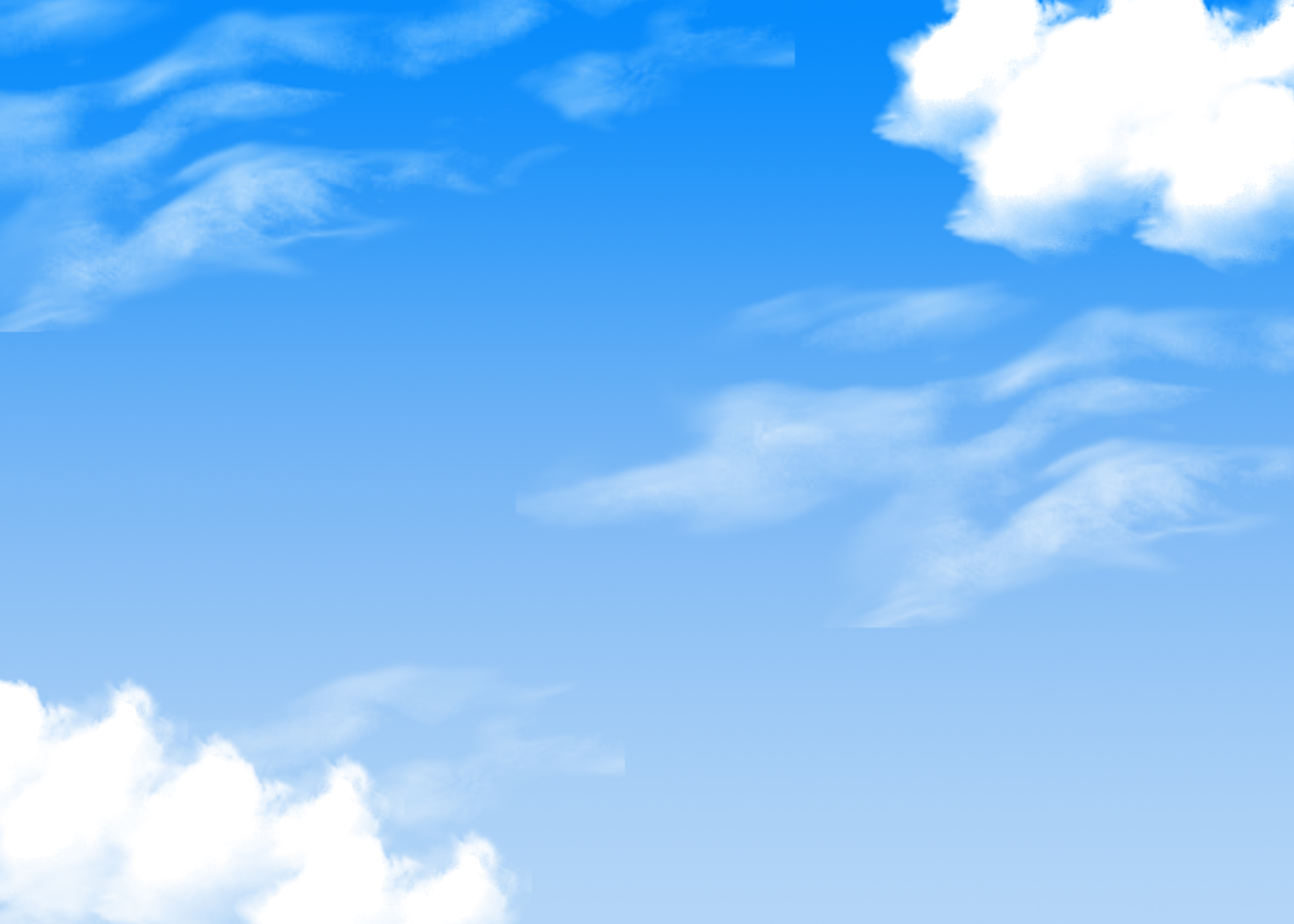 Год спустя
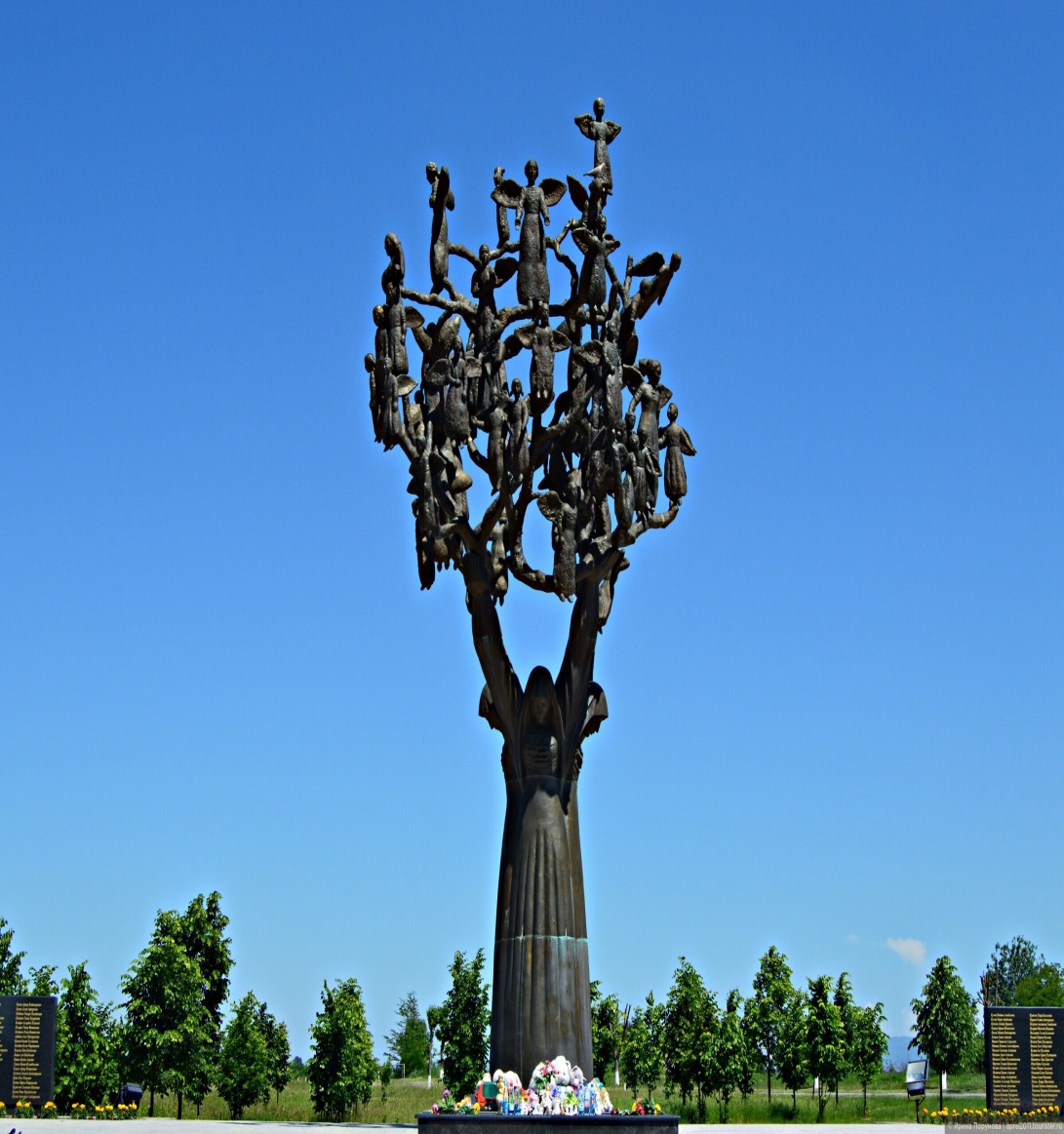 Год спустя после этого трагического события на мемориальном кладбище Беслана, где захоронены жертвы теракта состоялось открытие памятника «Древо скорби».
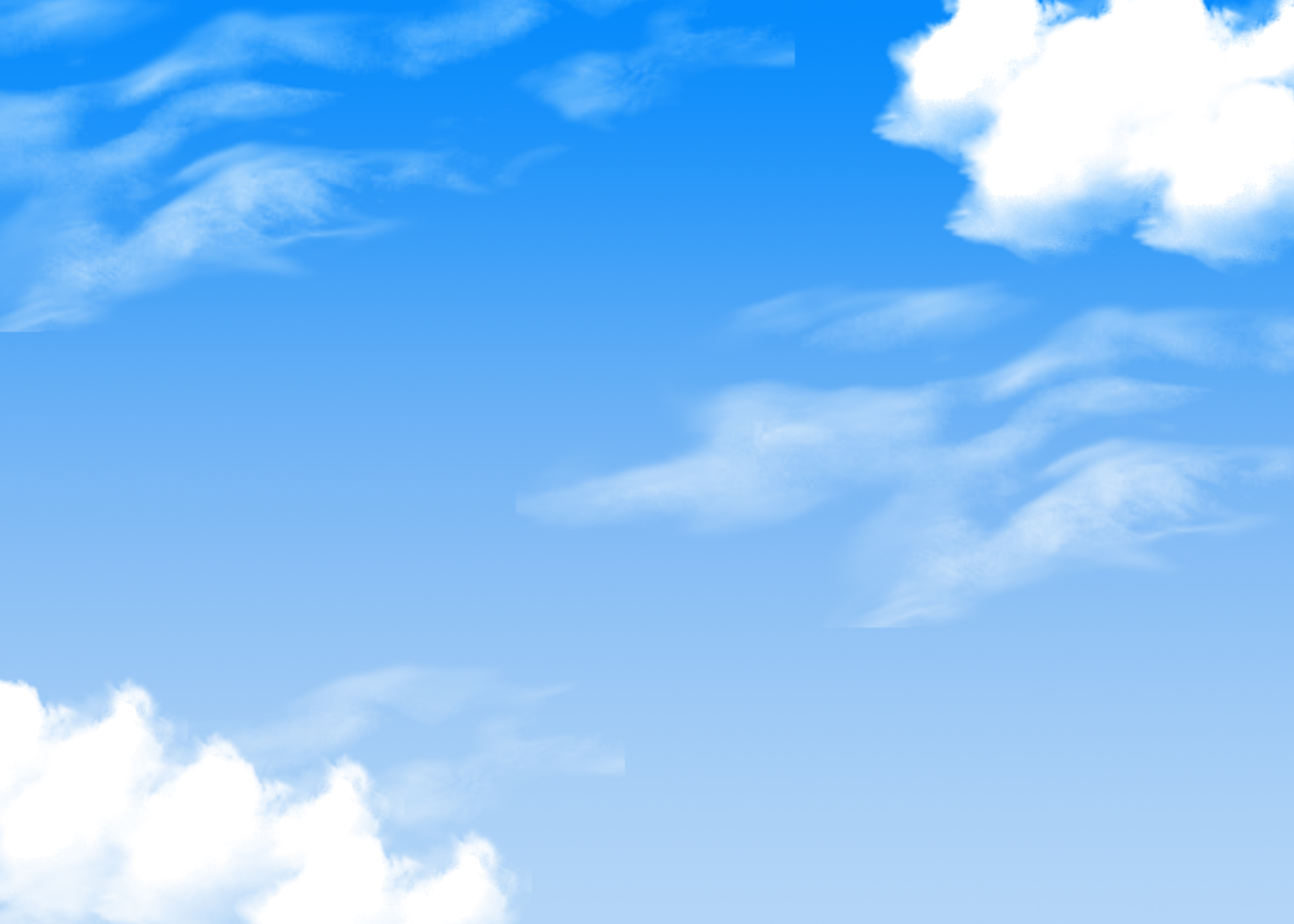 Статья 206 УК РФ
Статья 206 УК РФ «Захват или удержание лица в качестве заложника, совершенные в целях понуждения государства, организации или граждан совершить какое-либо действие воздержаться от совершения какого-либо действия как условия освобождения заложника, наказываются лишением свободы на срок от 5 до 10 лет».
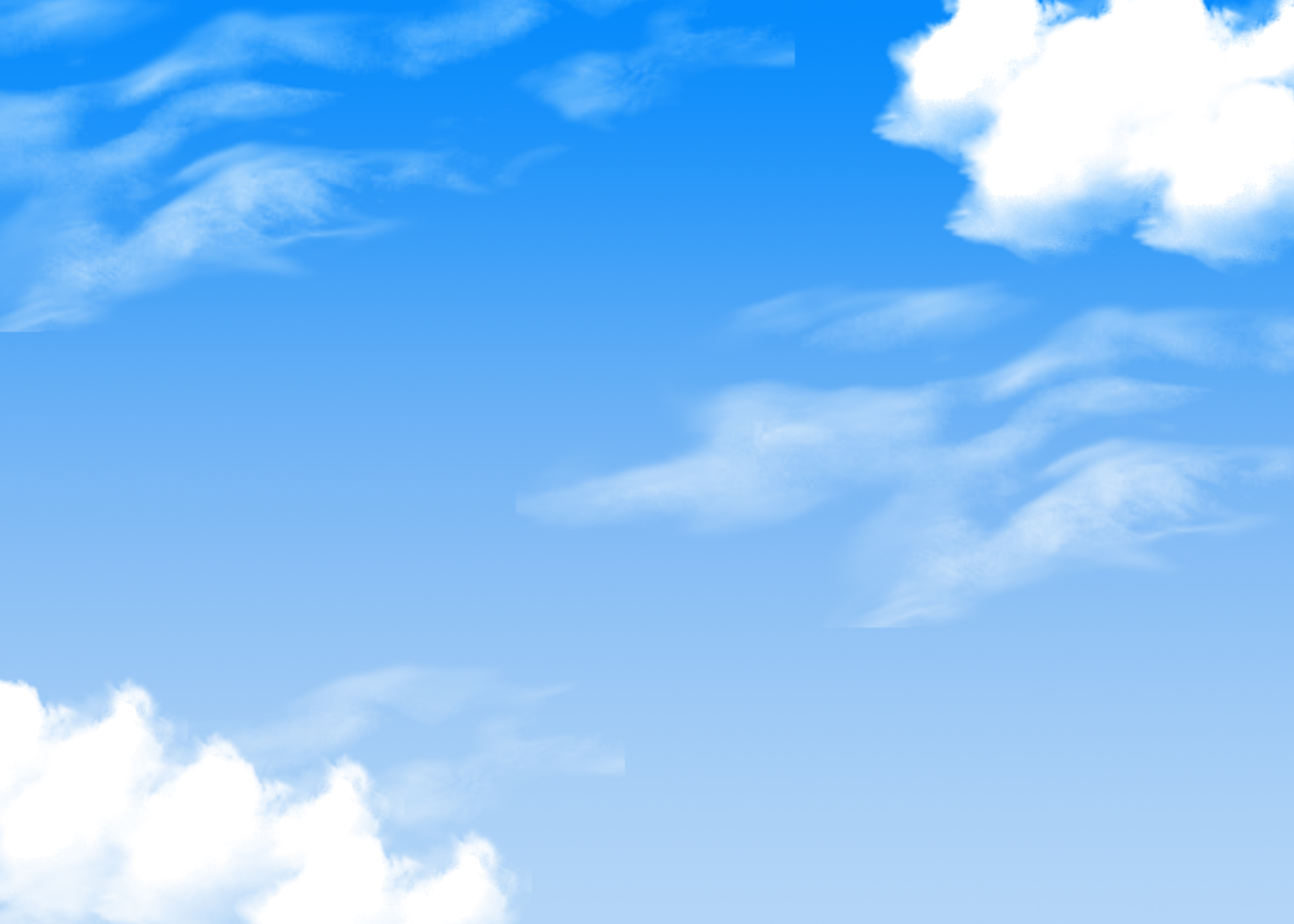 Терроризм- это страшное слово. Это боль, отчаянье, страх.
    Терроризм- это гибель живого! Это крики на детских губах. Это смерть ни в чём не повинных- стариков, женщин, детей! Это подлое злое деянье озверевших, жестоких людей.
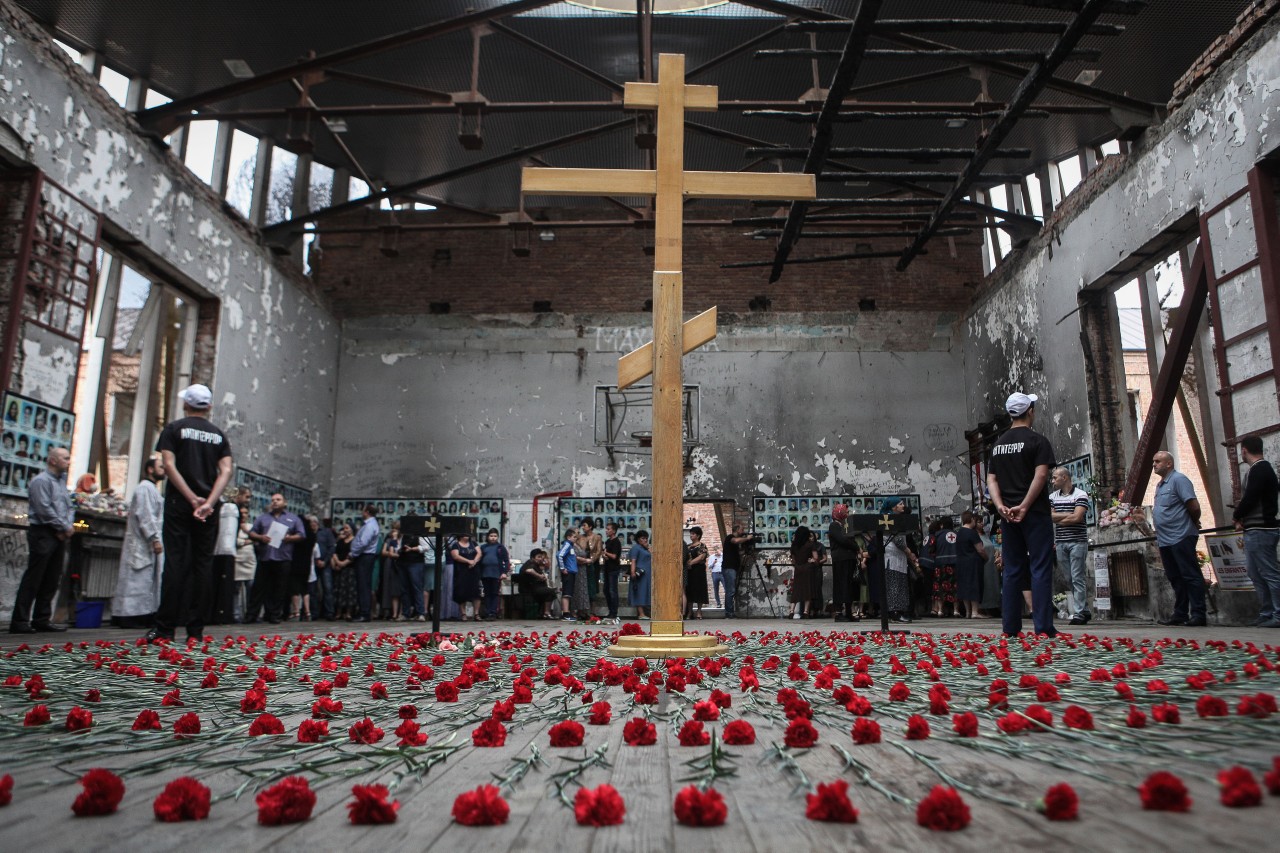 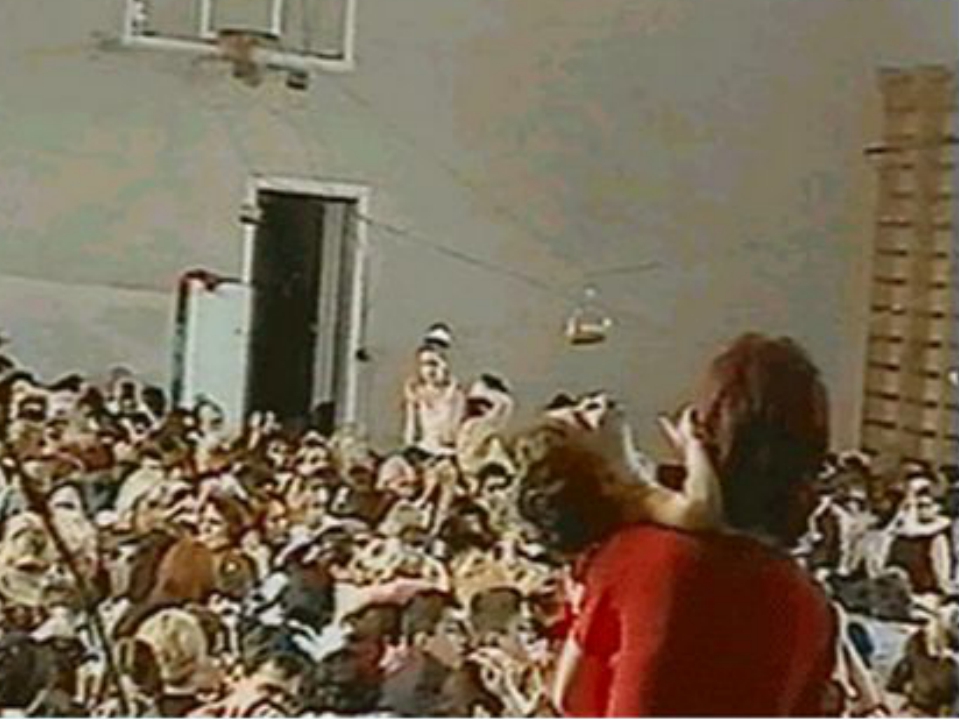 Дети, дети, дети, дети…
Вытканы тоской часы.
Протянулись дни, как годы,
Бросив судьбы на весы.
Ждут – кто смерти, кто свободы.
Дети, дети, дети, дети…
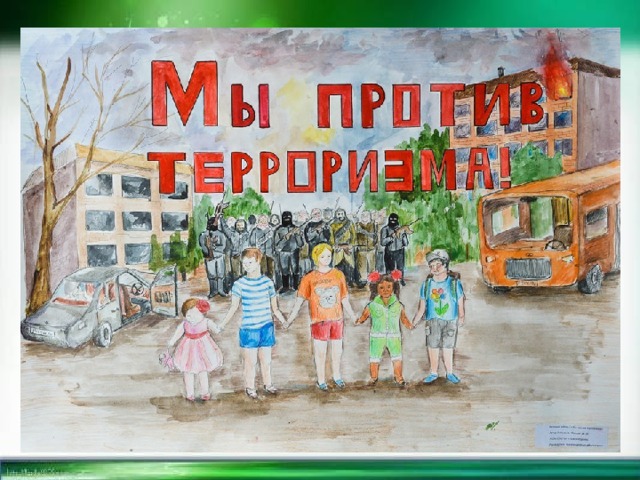 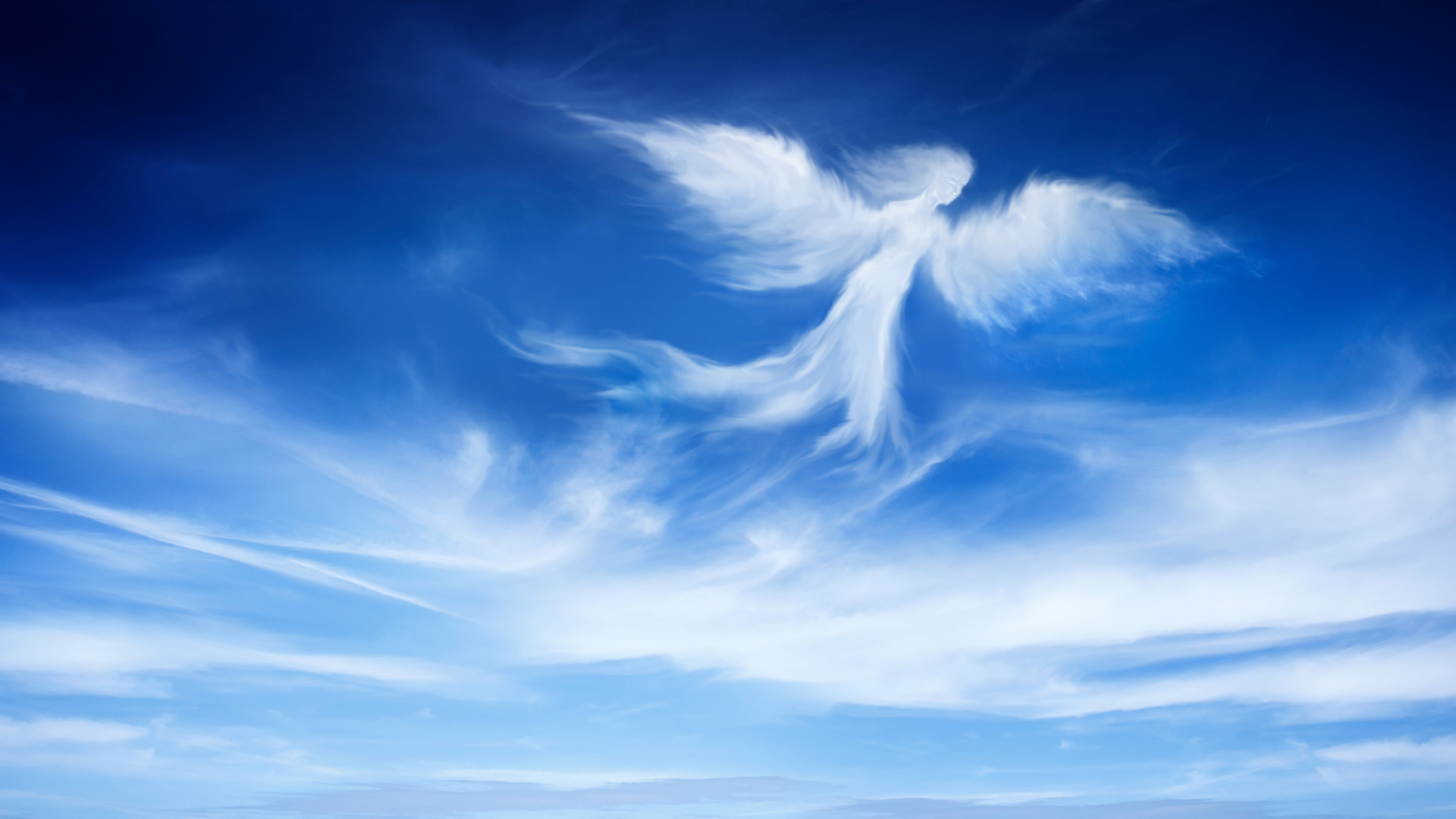 Памяти детей, погибших в Беслане

В небеса поднимаются ангелы...Все прекрасны, невинны, чисты.Сколько звёздочек ярких попадало,Маскируясь росой на цветы...
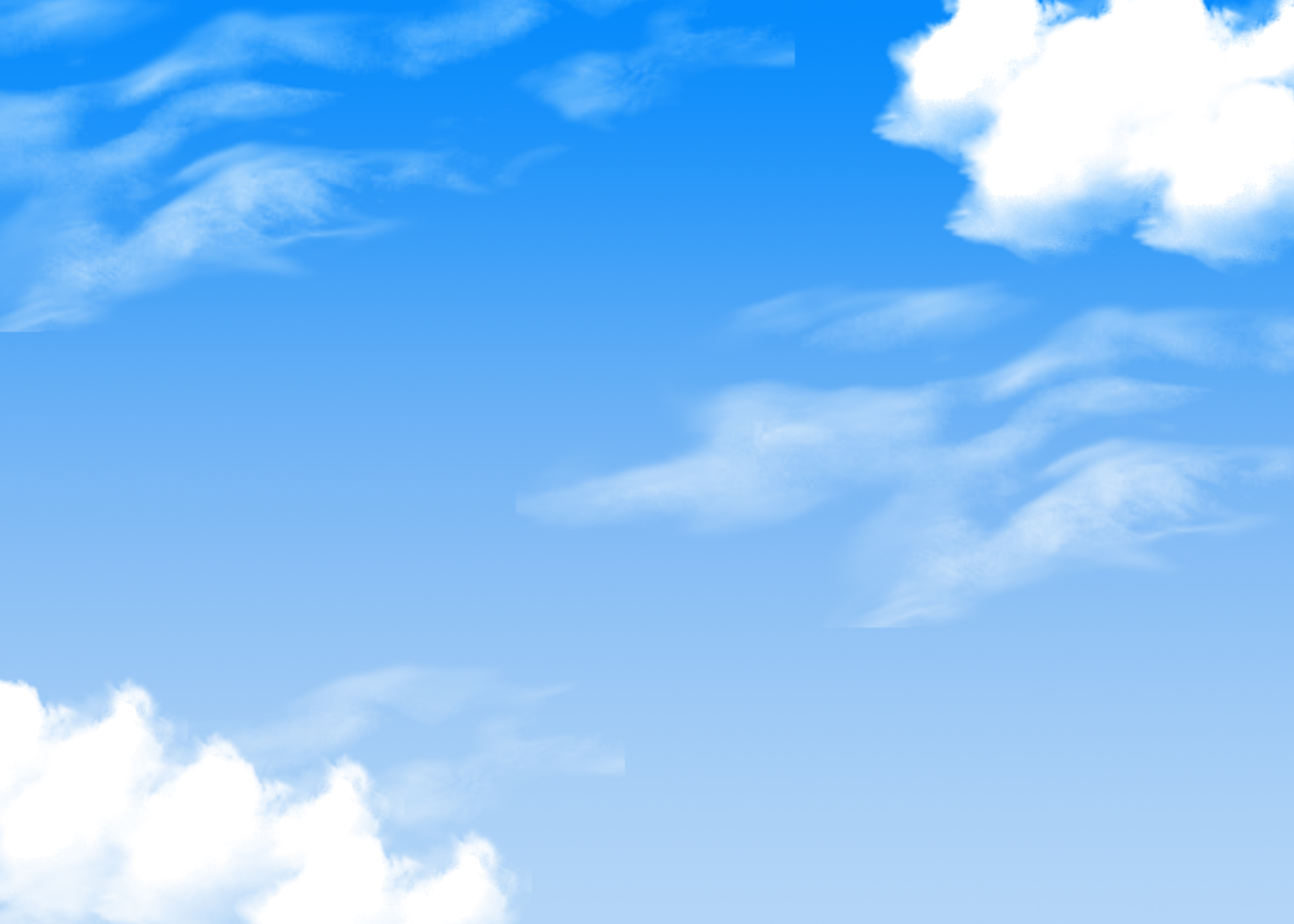 Зажжем поминальные свечи.
На минуту друзья замолчим.
И их души  с небес нас увидят,
Мы память о них сохраним!